Умный дом
Автор проекта: 
Герасимов Никита
Обучающийся 8б класса
БОУг. Омска СОШ №24
Научный руководитель:
Новак Елена Николаевна
Омск, 2022 год
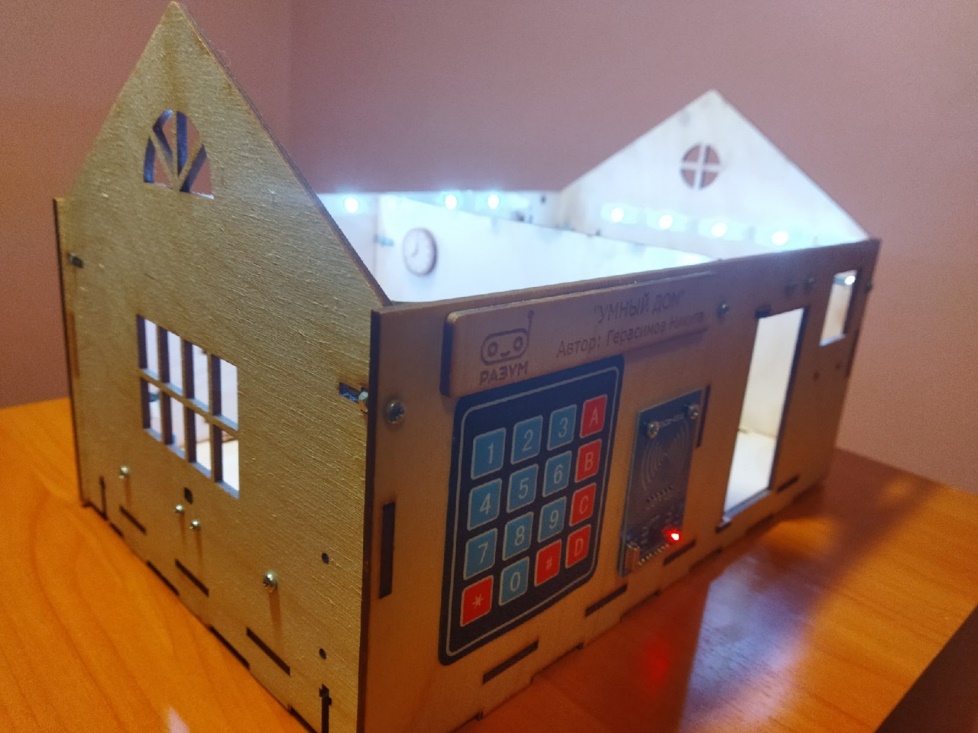 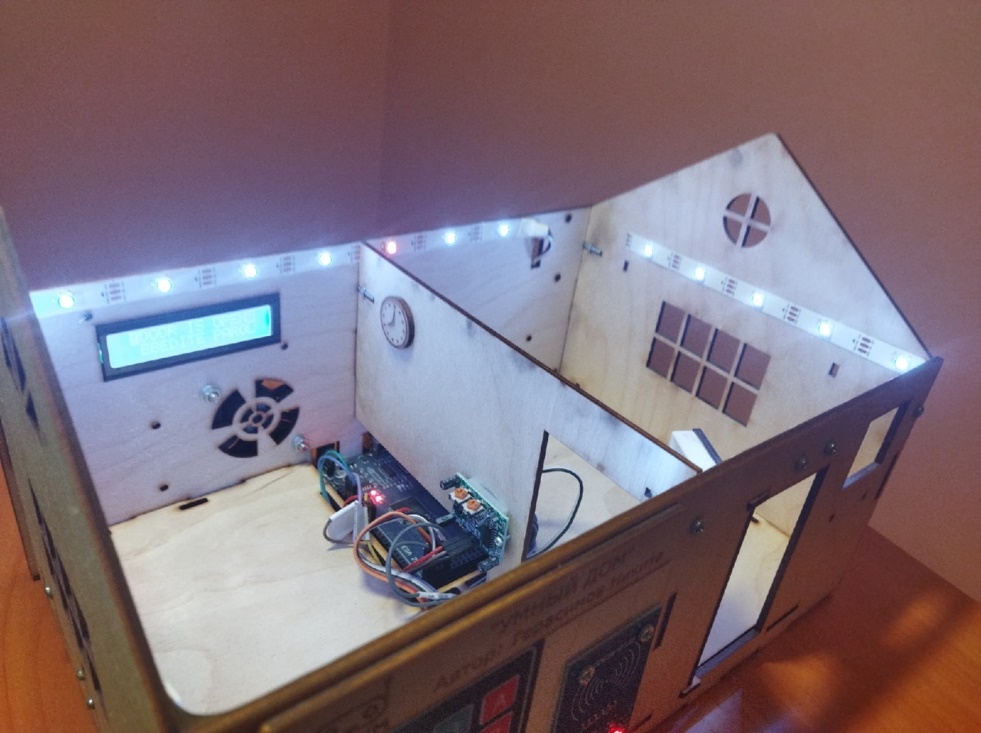 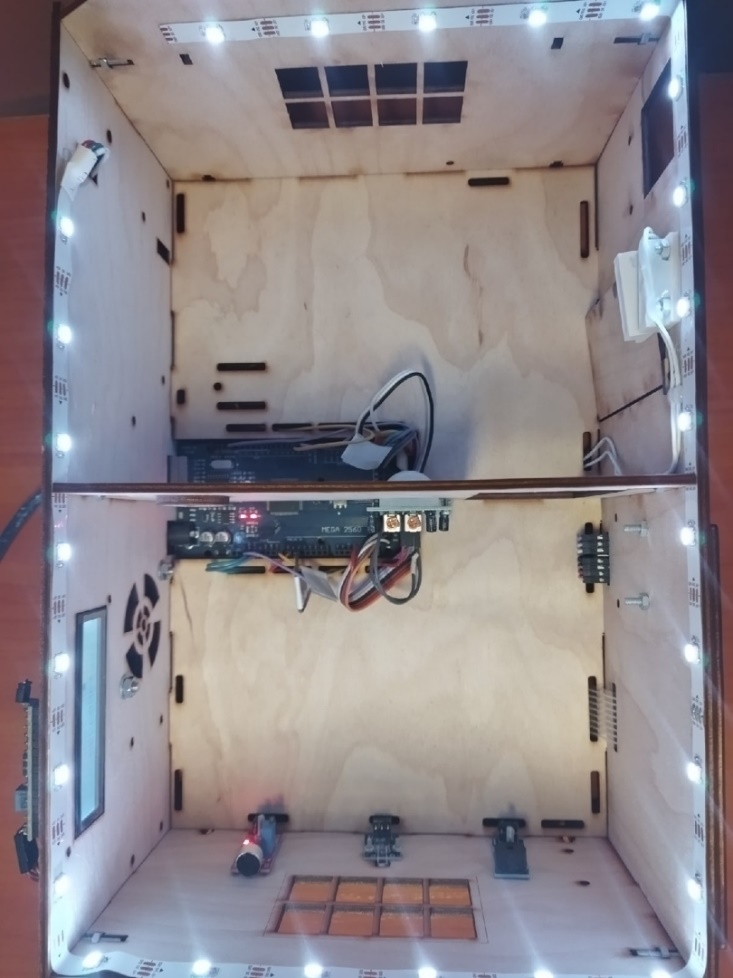 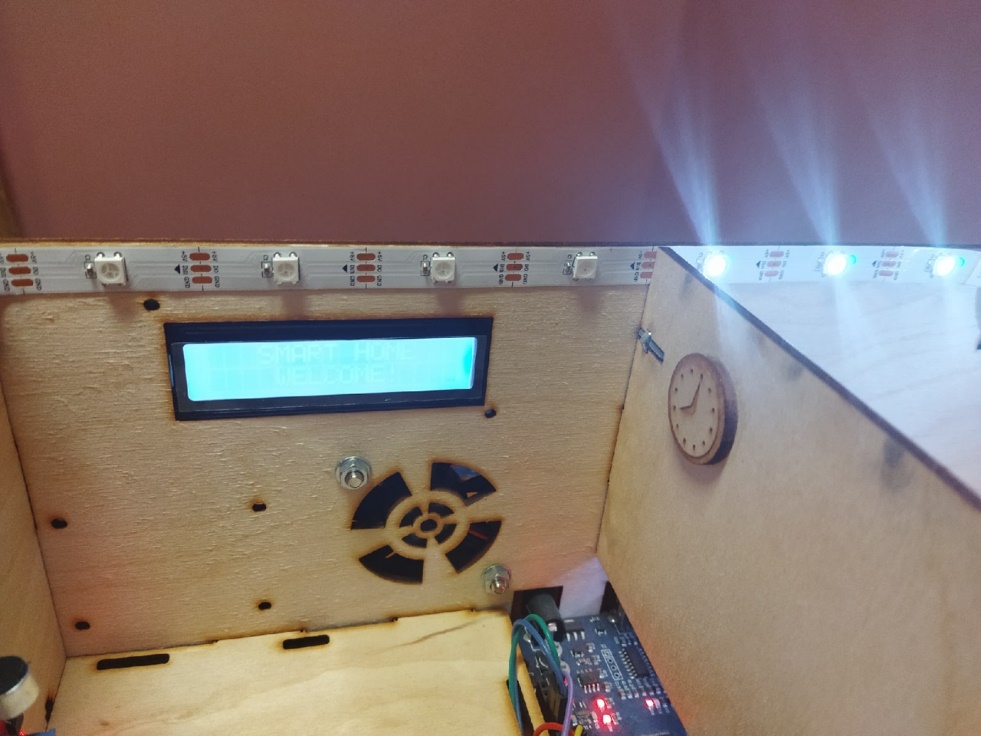 Объект, предмет, методы исследования
Объект исследования: Инновации в технике
Предмет исследования: процесс разработки модели, подключение и тестирование компонентов «Умный дом»
Методы исследования:
Теоретические (изучение, анализ, обобщение литературы).
Моделирование
Эмпирические (измерения).
Экспериментальный метод (эксперимент, исследования)
Цель, задачи исследования
Цель исследования – создать модель «Умный дом».
Задачи исследования:
Что такое Умный дом?
Умный дом – современная система автоматизации для создания комфортных условий жизни человека.
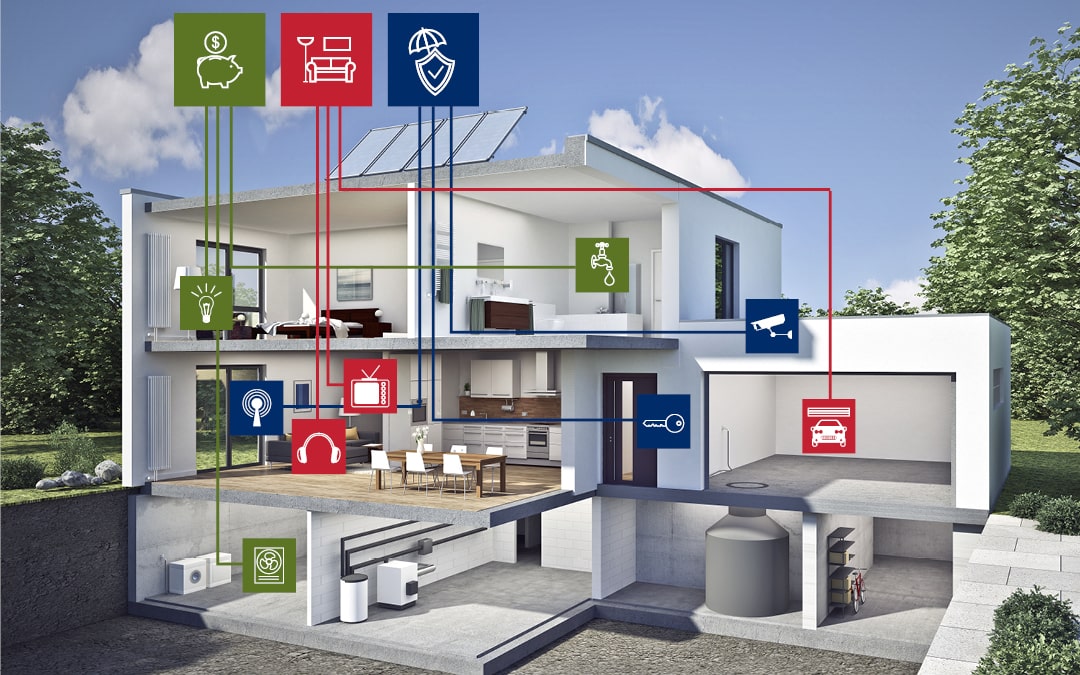 Функции системы «Умный дом»
Функции
Управление светом и электричеством.
Управление прочими системами.
Управление климатом и вентиляцией.
Управление охраной и безопасностью.
Чертеж создавался в векторном редакторе – Inscape. 
Детали вырезаны на станке лазерной резки GCC LaserPro Mercury III ME-25. 
Сборка осуществлялась винтовым и шиповым соединением.
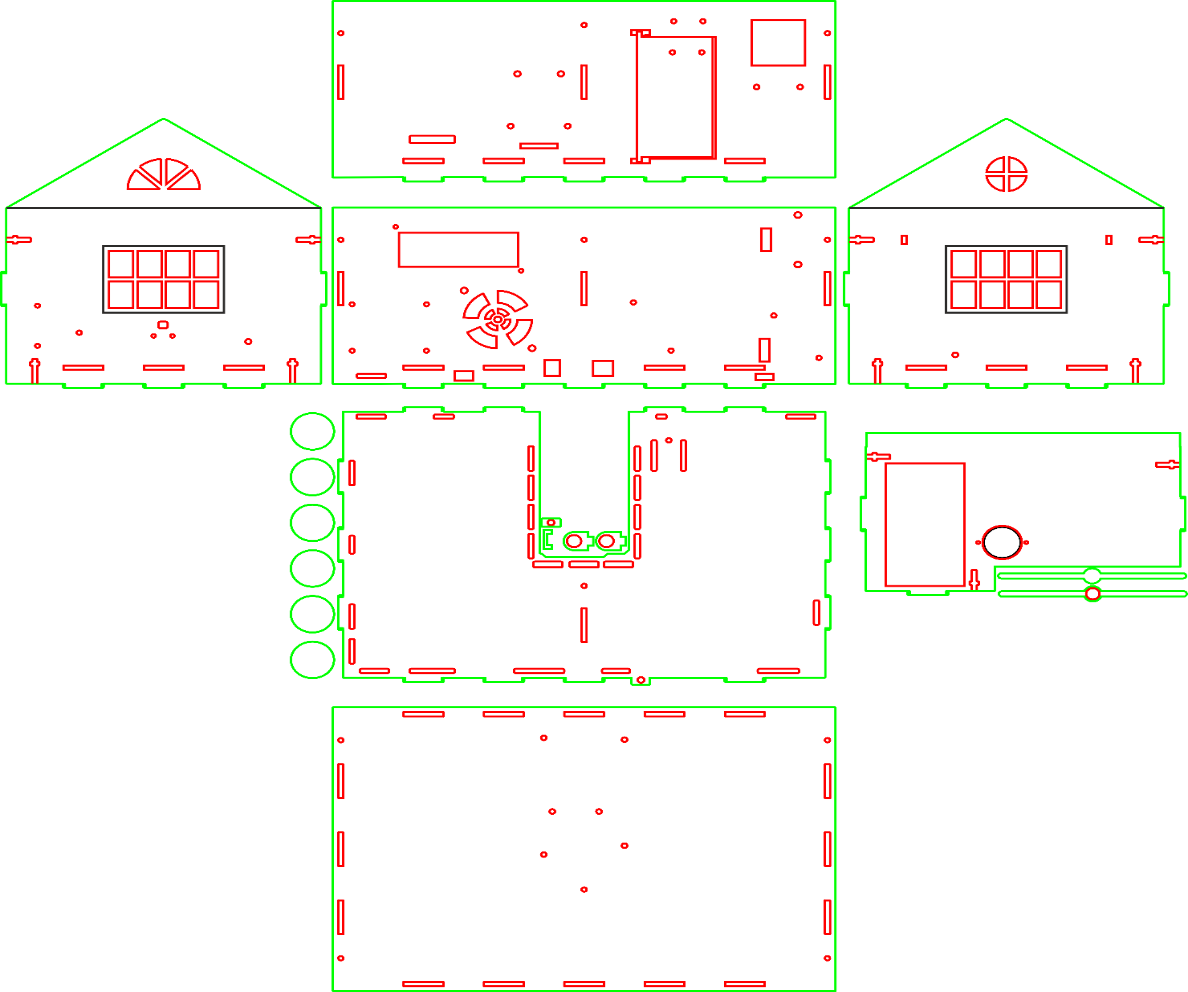 Подключение комплектующих
Роль главного контроллера будет выполнять Arduino Mega 2560.
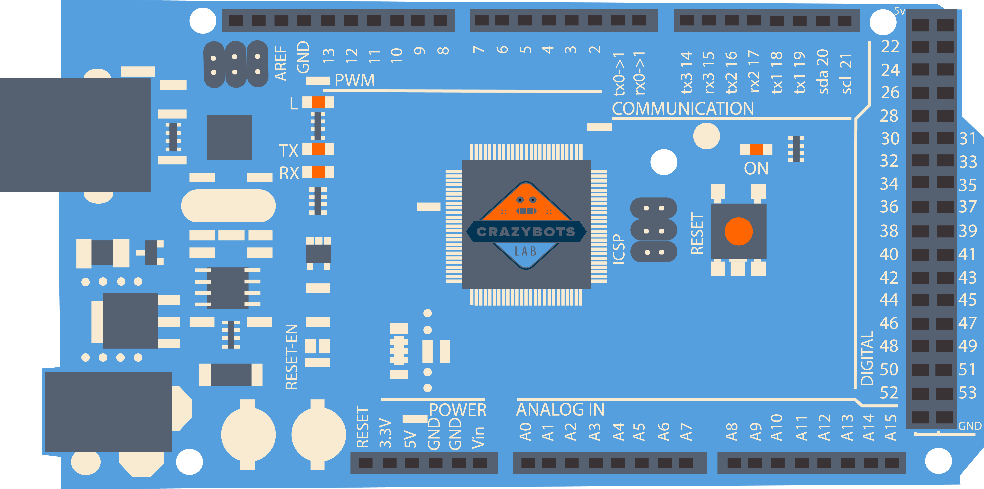 Pin2
Arduino
Подключение комплектующих
A2
GND
Датчик движения
+5V
Светодиодная лента
+5V
Дисплей
GND
Датчик освещенности
A0
Pin20-21
Матричная клавиатура
Pin22-29
Pin3
Микрофон
Пьезоизлучатель
Датчик открытия дверей
Pin48
RFID-считыватель
GND
A1
Pin 49-53
+3.3V
Этап программирования.
Язык программирования -  С++
Библиотеки:
Модернизация системы
Режим «Дискотека»
Система управления климатом
«Хлопковое» управление
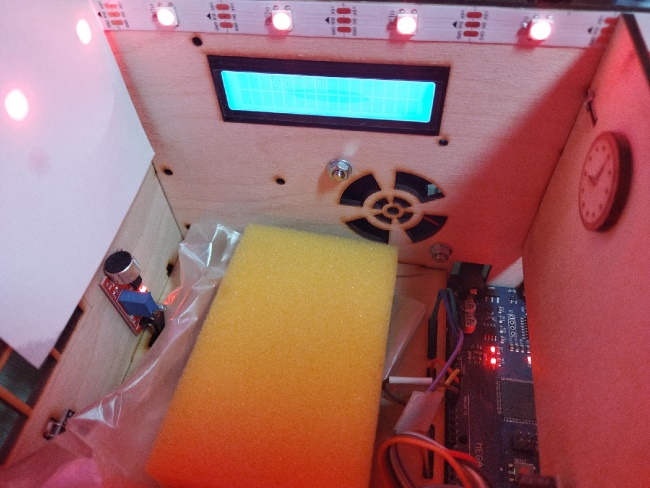 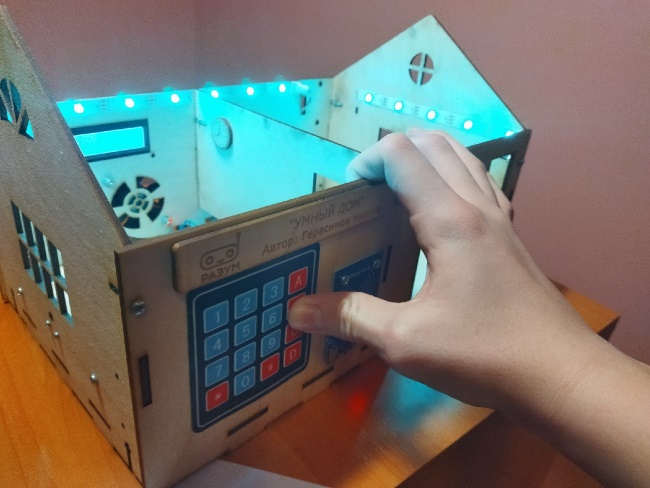 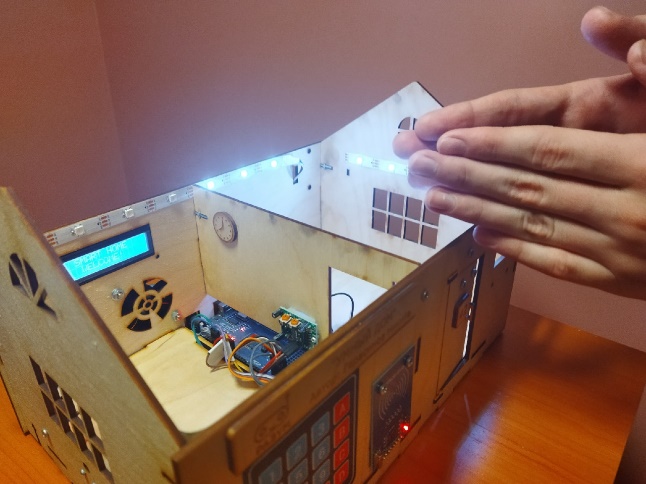 Система управления климатом.
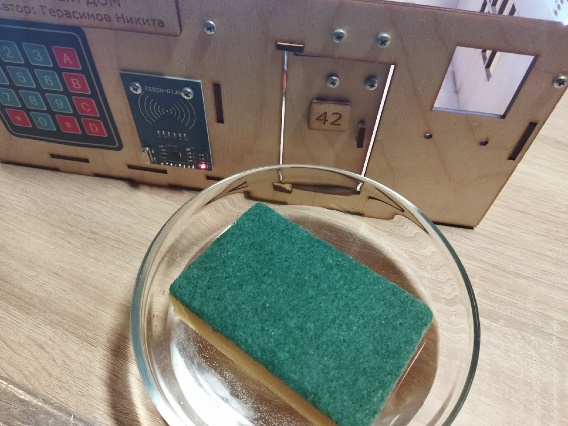 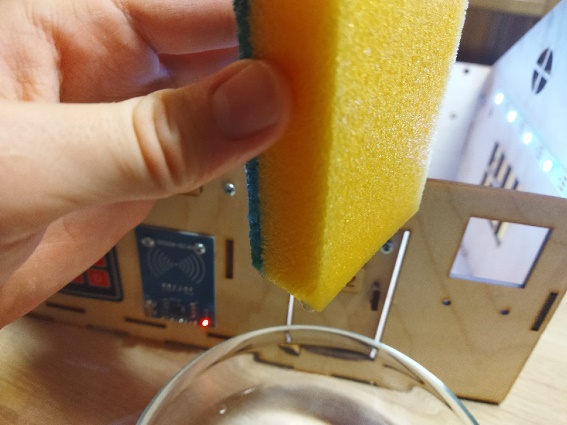 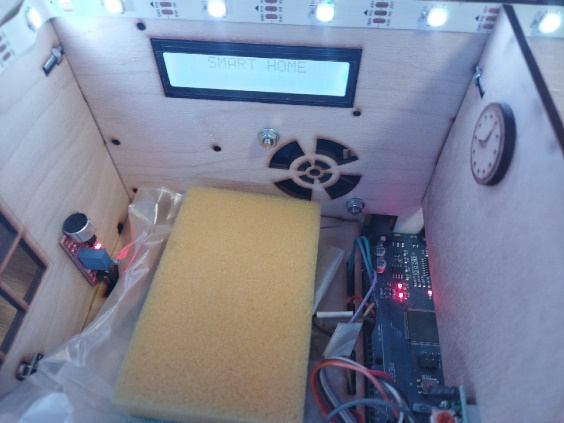 Для проверки системы использовали влажную губку.
Подносим губку к датчику.
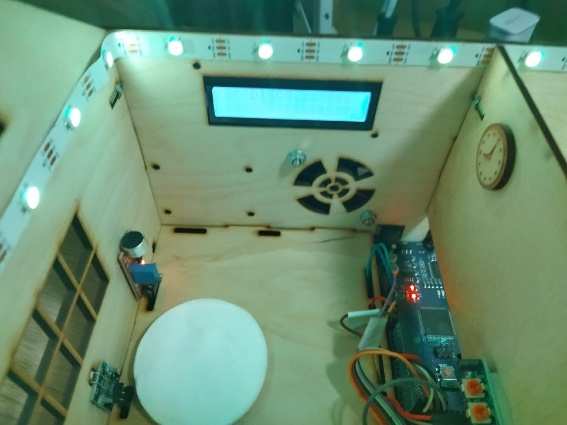 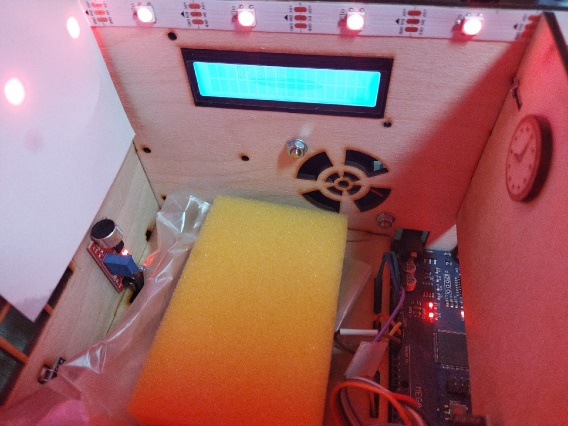 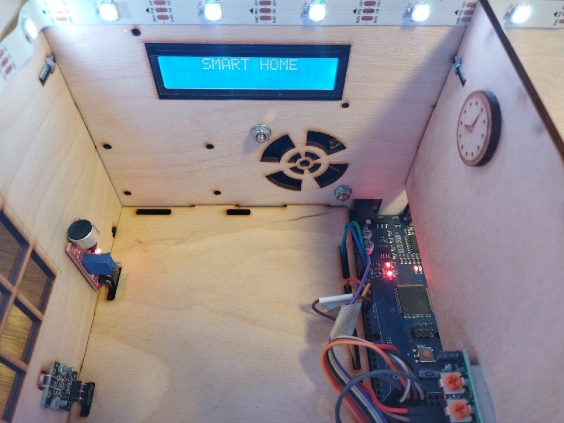 Датчик реагирует на влажность и включает оповещение о высокой влажности.
Влажность нормализуется
Заключение
Спасибо за внимание!